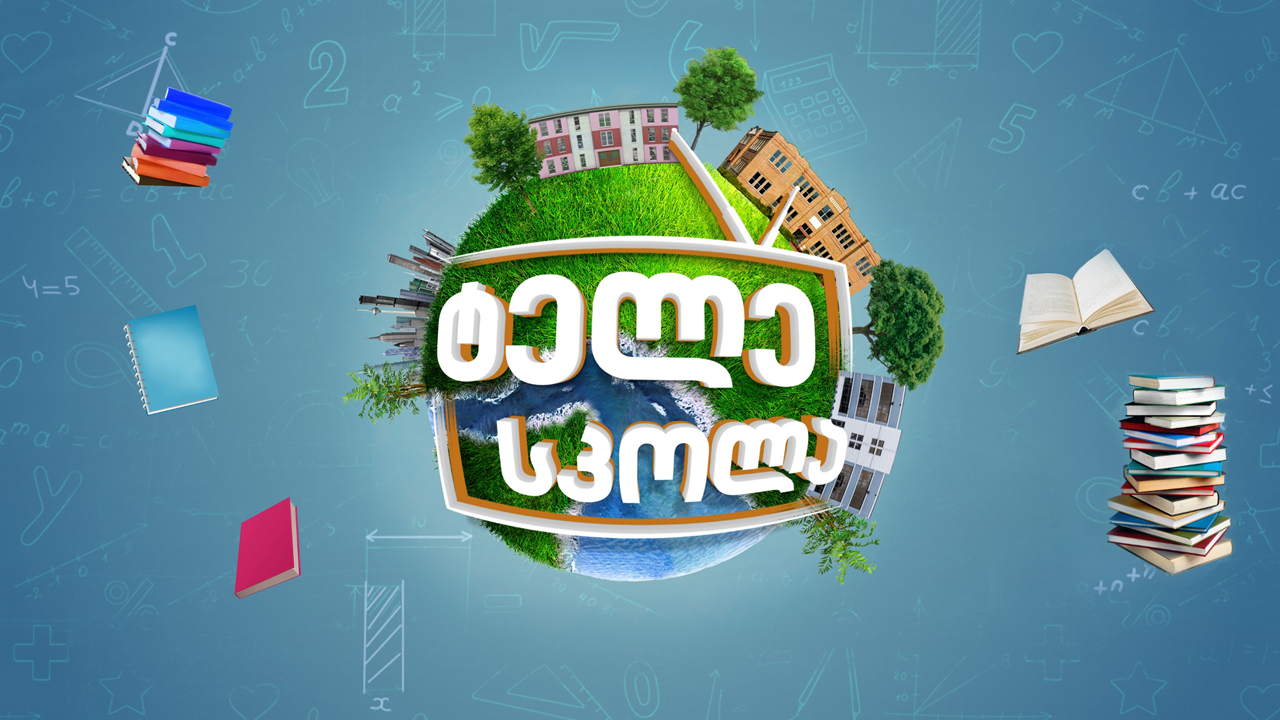 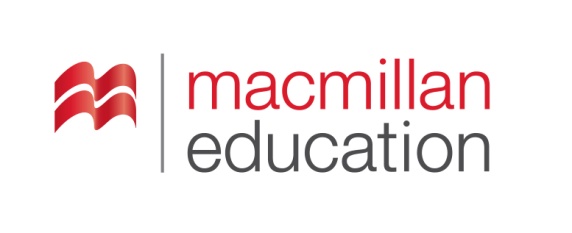 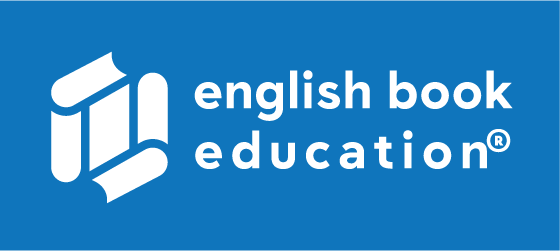 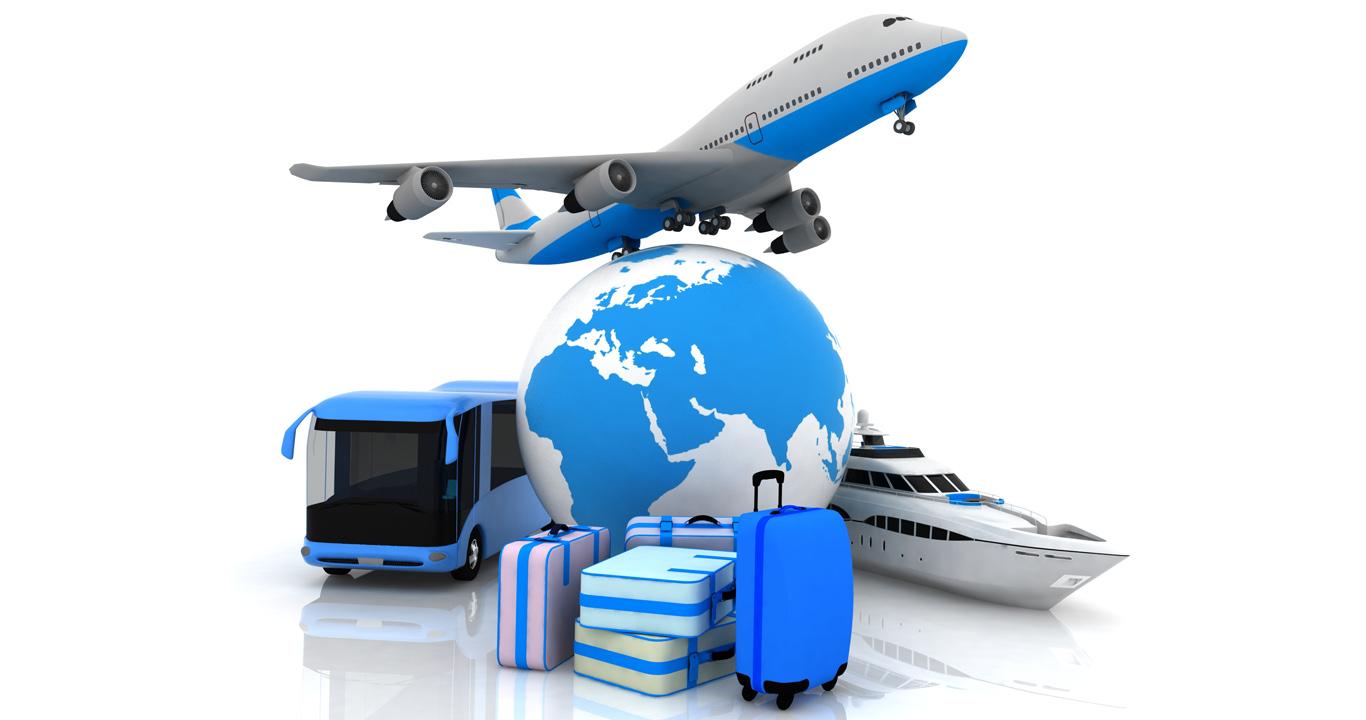 Where are you going to travel?
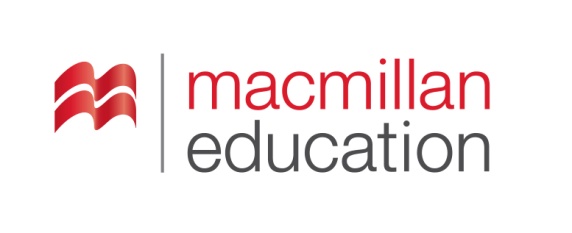 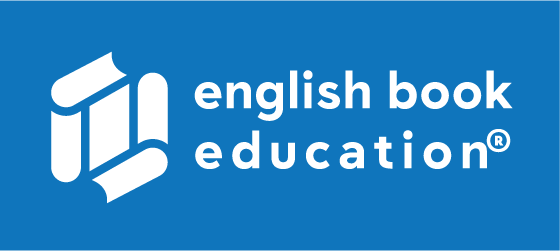 Travelling
მოგზაურობა
ზოგადი ინგლისური დონე: A2
Agenda
გაკვეთილის განრიგი
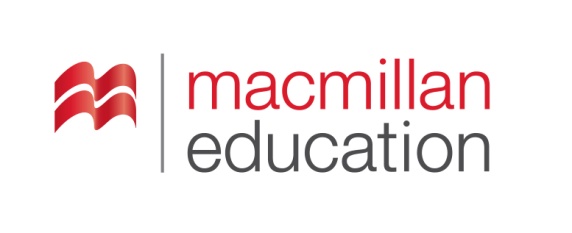 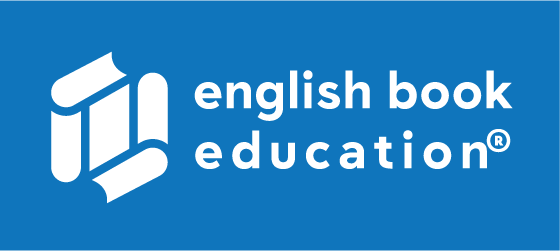 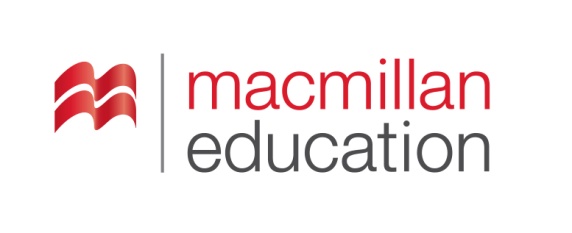 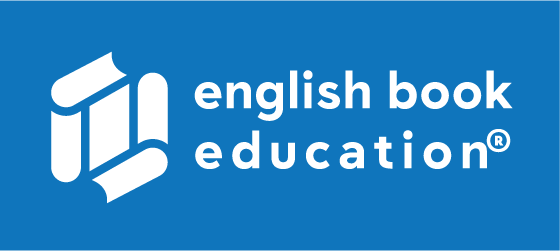 Vocabulary - ლექსიკა
ღირსშესანიშნაობა
მოგზაურობა
მოგზაურობა
(მოკლე მანძილზე)
ბარგი
საზღვაო მოგზაურობა
ზურგჩანთა
ჩემოდანი
ფრენა
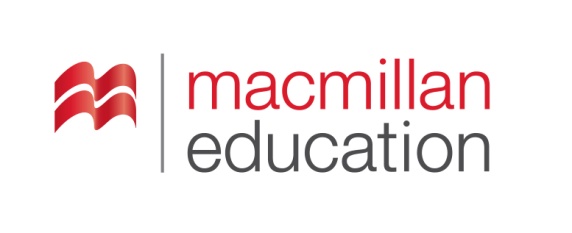 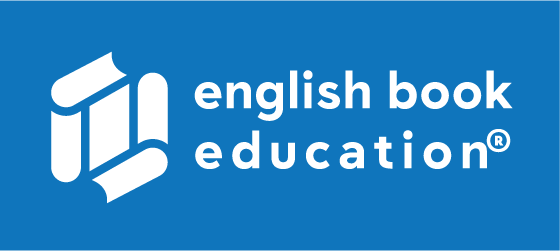 Vocabulary - ლექსიკა
journey
(n.)
მოგზაურობა
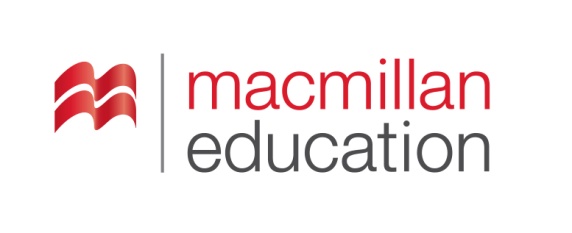 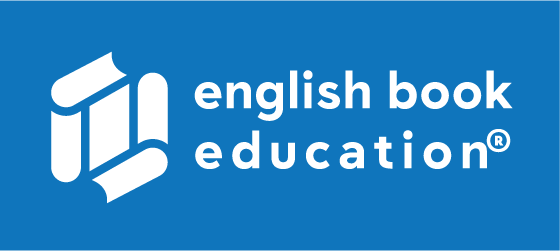 Vocabulary - ლექსიკა
trip
(n.)
მოგზაურობა
(მოკლე მანძილზე)
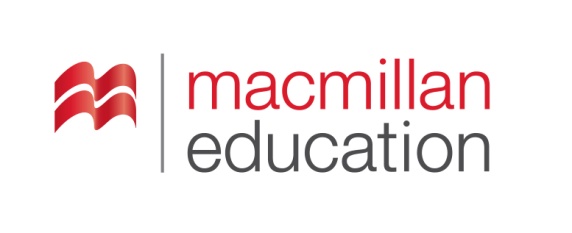 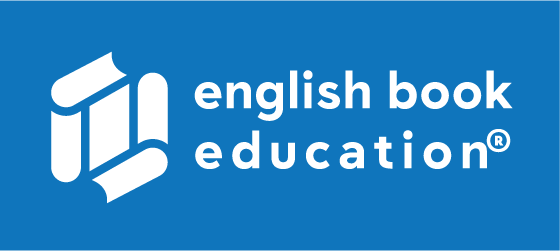 Vocabulary - ლექსიკა
voyage
(n.)
საზღვაო მოგზაურობა
flight
(n.)
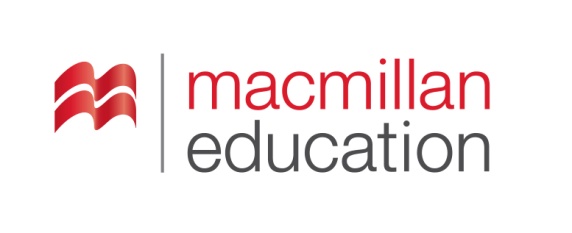 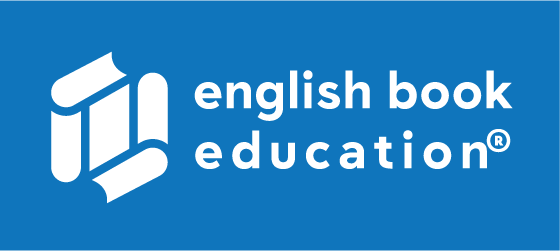 Vocabulary - ლექსიკა
ფრენა
suitcase
(n.)
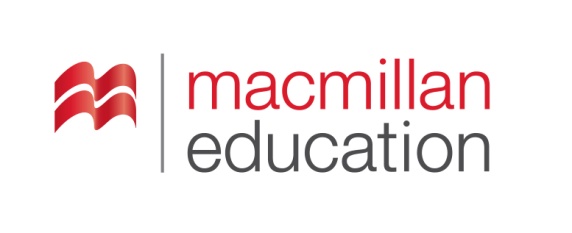 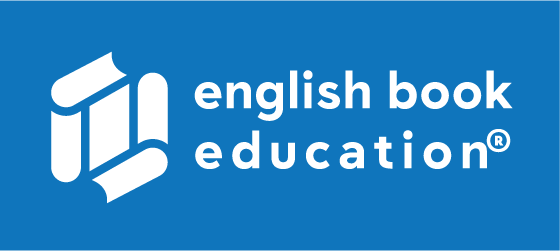 Vocabulary - ლექსიკა
ჩემოდანი
rucksack
(n.)
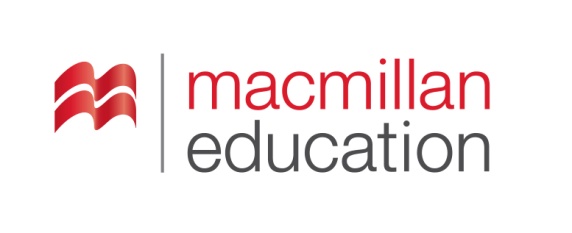 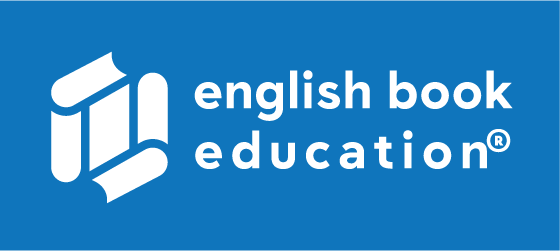 Vocabulary - ლექსიკა
ზურგჩანთა
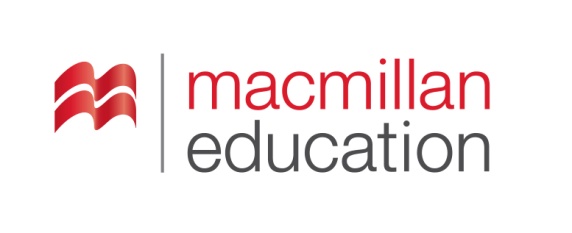 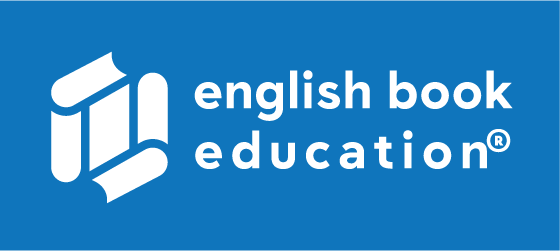 Vocabulary - ლექსიკა
baggage
(n.)
ბარგი
sightseeing
(n.)
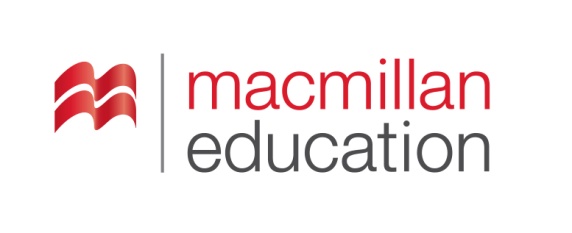 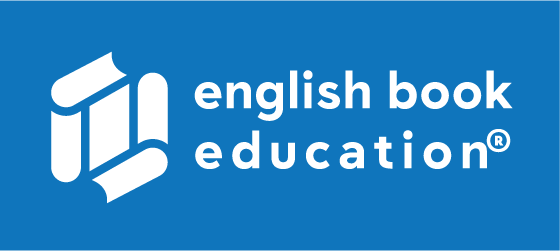 Vocabulary - ლექსიკა
ღირსშესანიშნაობა
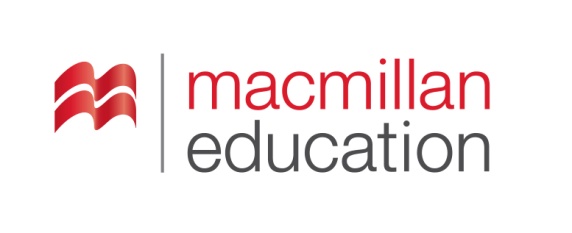 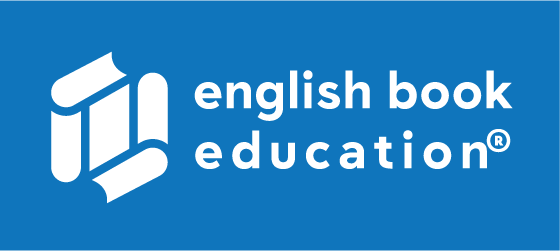 Vocabulary - ლექსიკა
Match the pictures with the words
დაუკავშირეთ სიტყვები ფოტოებს
baggage, voyage, flight, suitcase, rucksack, sightseeing
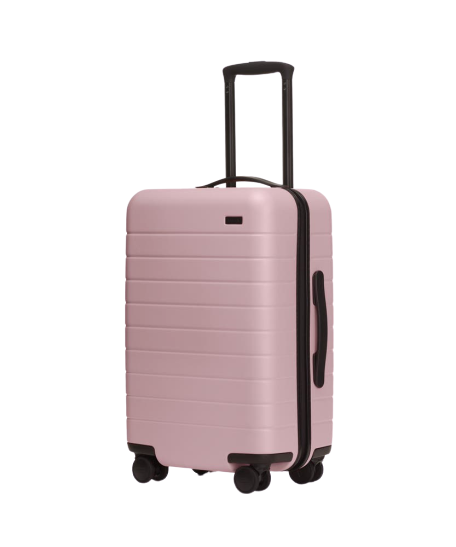 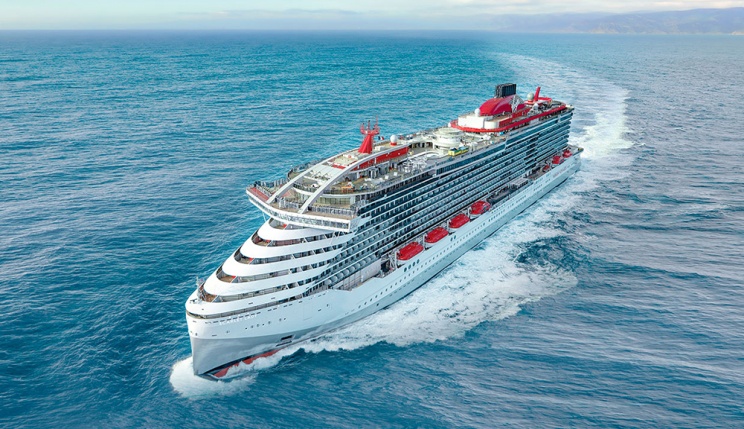 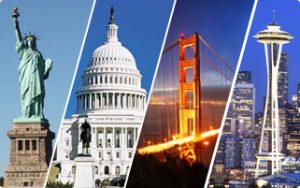 voyage
suitcase
sightseeing
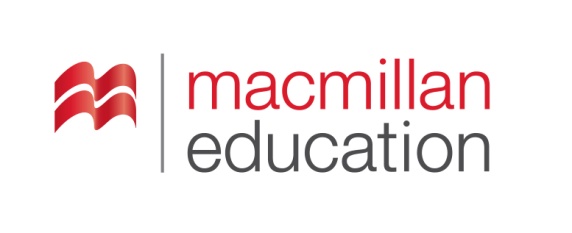 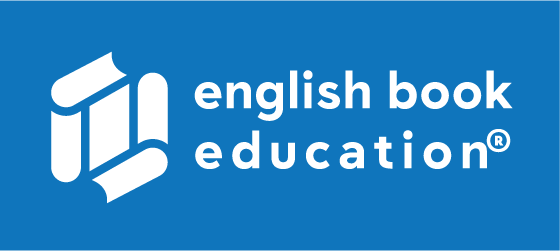 Vocabulary - ლექსიკა
Match the pictures with the words
შეაერთეთ ფოტოები სიტყვებთან
baggage, voyage, flight, suitcase, rucksack, sightseeing
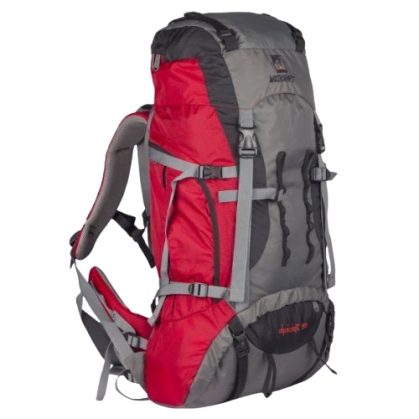 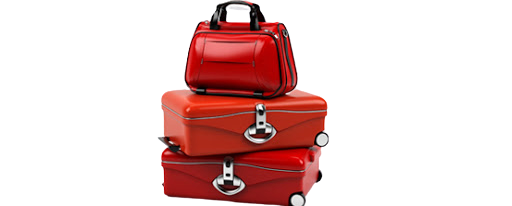 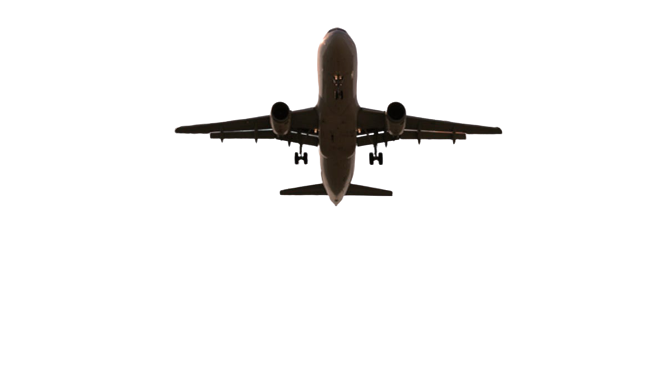 baggage
rucksack
flight
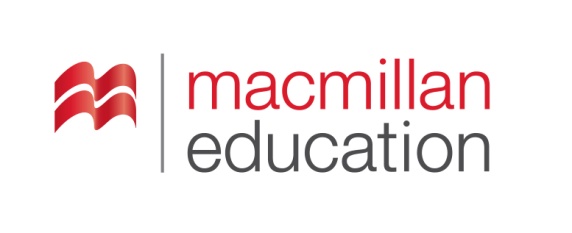 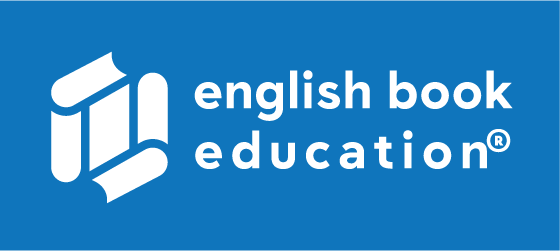 Vocabulary - ლექსიკა
Complete the sentences with the new words
დაასრულეთ წინადადებები შესაბამისი ახალი სიტყვებით
rucksack, voyage, sightseeing, suitcase, baggage, flight, journey
1. When I go camping, I usually take a ………………… to carry my stuff.
2. Unfortunately, I don’t have enough time to go ………………………… at the weekend.
3. We use  a ……..………… for  carrying our clothes and other things while  travelling. 
4. …………………….. is a way of travelling by vehicle.
rucksack
sightseeing
suitcase
Journey
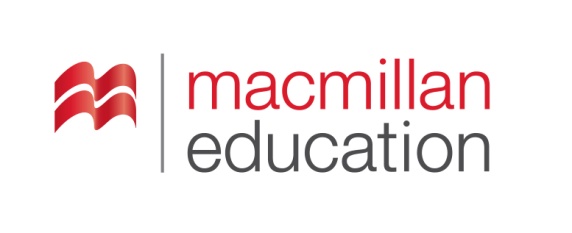 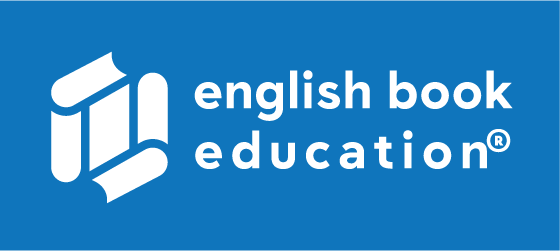 Vocabulary - ლექსიკა
Complete the sentences with the new words
დაასრულეთ წინადადებები შესაბამისი ახალი სიტყვებით
rucksack, voyage, sightseeing, suitcase, baggage, flight, journey
5. During the ten-day ……………………. the ship travelled to two different counties. 
6. The ………   was delayed as a result of fog.
7. My ……………….. is very heavy. Could you please help me?
voyage
flight
baggage
Reading Comprehension
წაკითხულის გააზრება
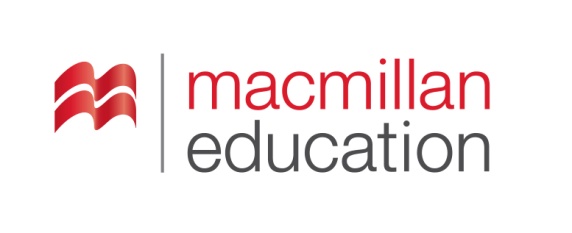 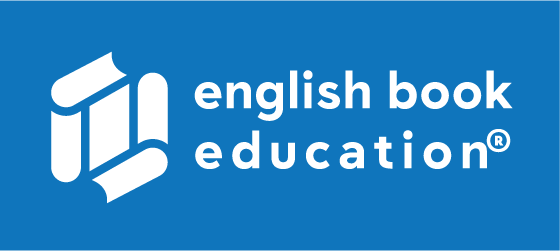 Travelling

Mary:    Where are you going this week, Joe? 
Joe:        I’m going to Europe for a vacation.
Mary:    It is so exciting.
Joe:        Yes, I love it. I like travelling by car, by airplane, by boat, and even sometimes by tour  bus. 
Mary:    Wow. Why do you like travelling so much?
Joe:        I enjoy sightseeing and tasting all the food in all the countries I visit. 
Mary:    That sounds like the best part of travelling. 
Joe:       What about you Mary? What are your plans for this holiday?
Mary:   My plans are different. I am going to the seaside.  
Joe:       Great! Are you going to try a boat trip in the Black Sea?
Mary:   No, this time I’m afraid not.  Have a safe flight to Europe, Joe.
Joe:       Thank you, Mary, and have a nice seaside holiday.
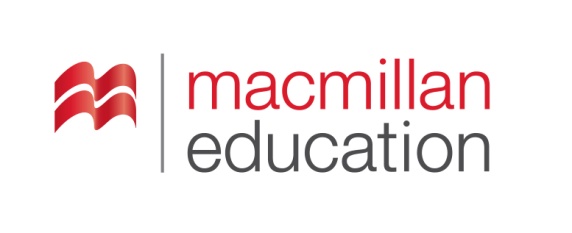 Reading Comprehension
წაკითხულის გააზრება
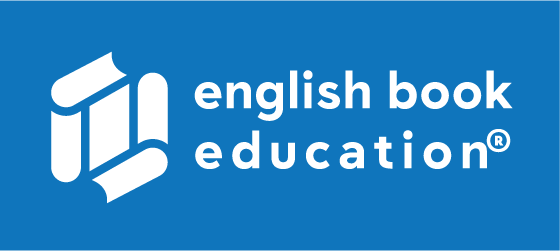 Which picture matches Joe’s and Mary’s plans for the holidays?
რომელი სურათი შეესაბამება ჯოს და მერის დასვენების გეგმებს?
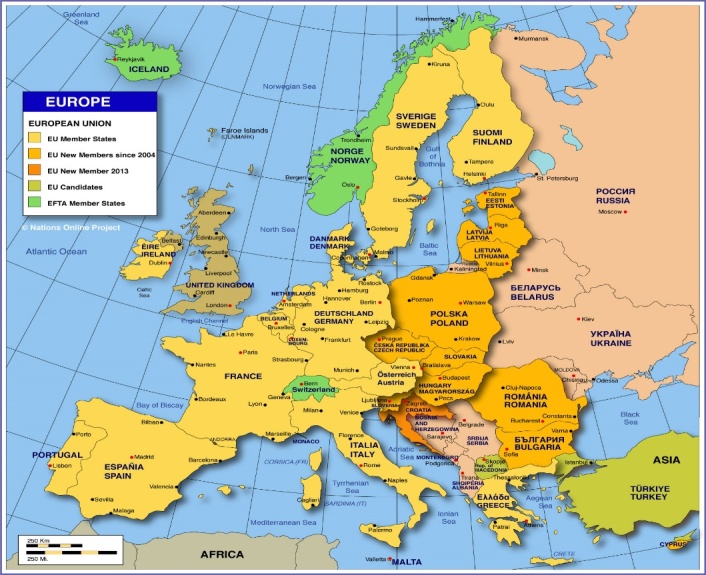 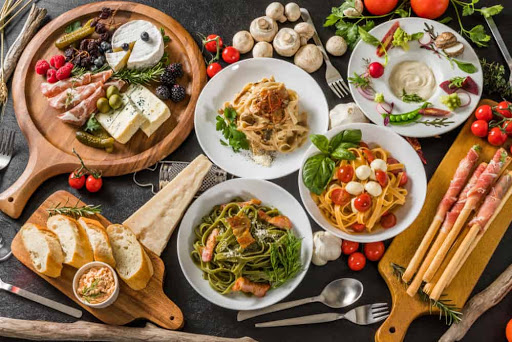 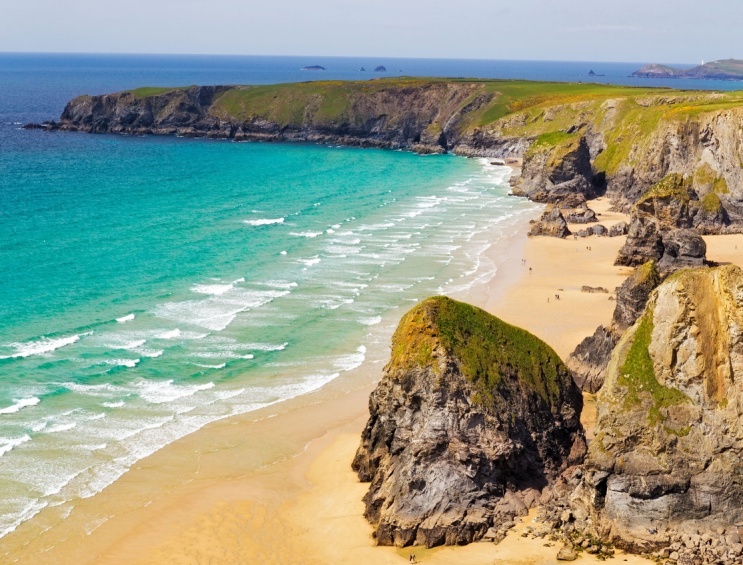 Mary
Joe
Joe
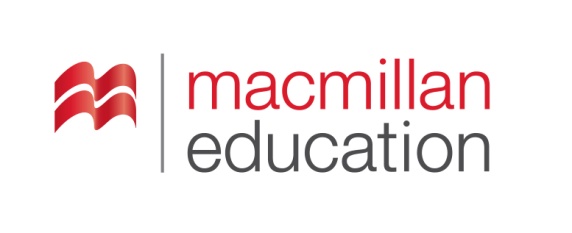 Reading Comprehension
წაკითხულის გააზრება
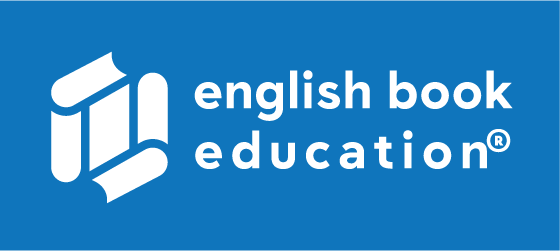 Decide if the sentences are true or false
გადაწყვიტეთ სწორია თუ არა წინადადებები
Joe is going to America for a vacation.                           False
Mary likes Joe’s plans for his holiday.                             True
Joe only enjoys doing sightseeing in all countries he visits.  False
Mary isn’t going to the seaside.                                      False  
Mary’s and Joe’s plans for the holiday are different.  True
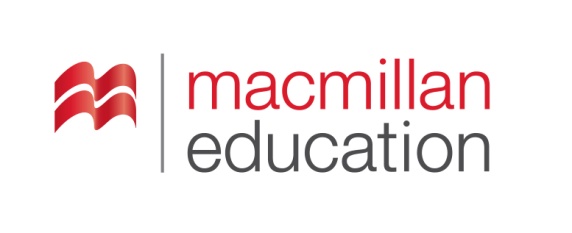 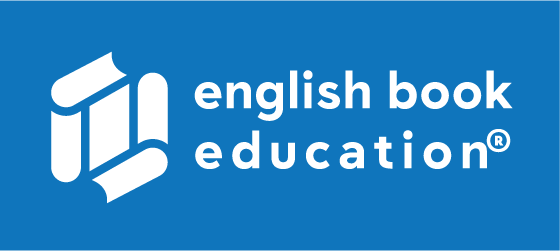 Grammar 
გრამატიკა
Read the sentences from the text and think which part has the meaning
 ‘to have a plan’
წაიკითხეთ და გადაწყვიტეთ წინადადების რომელი ნაწილი შეესაბამება ,,გეგმის ქონას’’
She’s going to buy a new suitcase.
 
2.  He’s going to take a trip.
Grammar- გრამატიკა
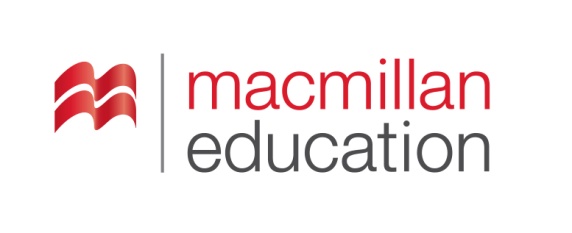 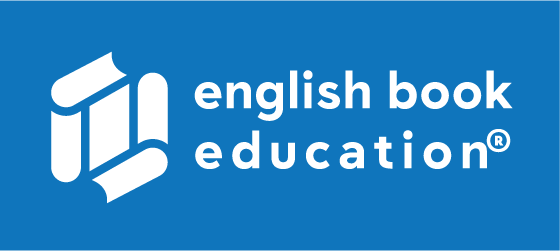 to be going to  -  For Future Plans
to be going to  -   მომავალი გეგმებისთვის
We use  ‘to be going to’ to talk about future plans.
He’s going to take a trip.
He has a plan to take a trip  
(in the future).
=
Grammar- გრამატიკა
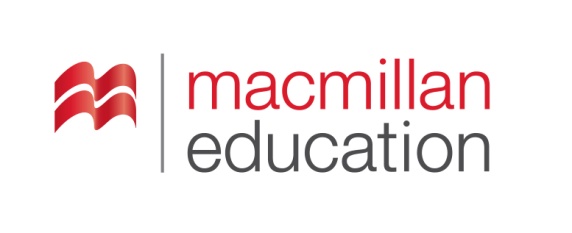 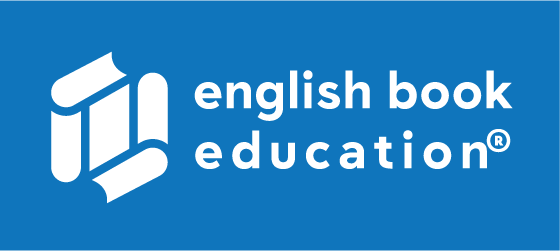 to be going to  - For Future Plans
to be going to  - მომავალი გეგმებისთვის
bare infinitive
to be going to
+
Grammar- გრამატიკა
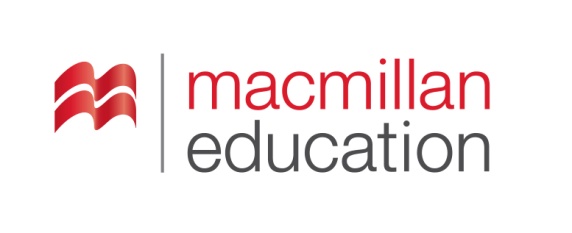 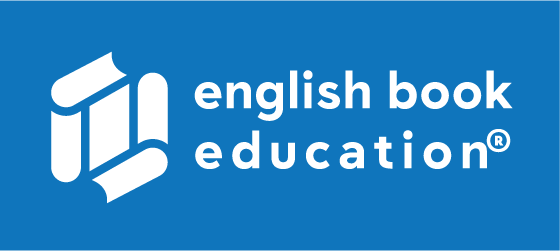 to be going to  -  For Future Plans
to be going to  -   მომავალი გეგმებისთვის
Decision made at the moment of speaking for the future activity.
Already planned activity for the future.
Grammar Practice გრამატიკის დავალება
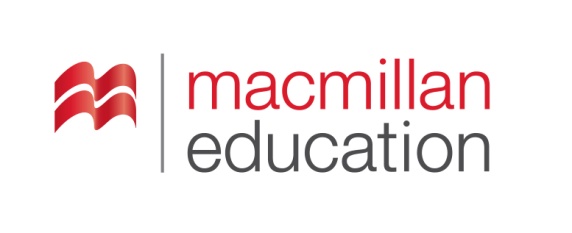 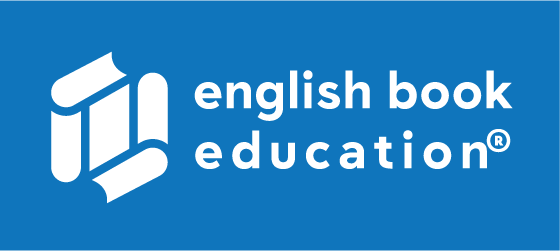 Write the sentences about holiday plans  of your family members. Use to be going to
დაწერეთ წინადადებები თქვენი ოჯახის წევრების არდადეგების გეგმების შესახებ. გამოიყენეთ to be going to
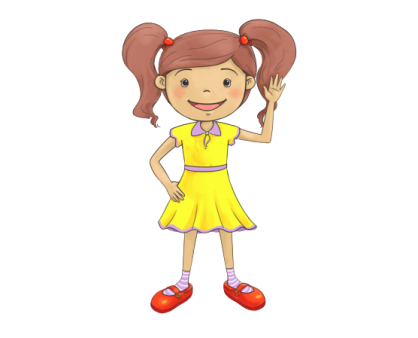 I’m going to fly to France.
fly to France
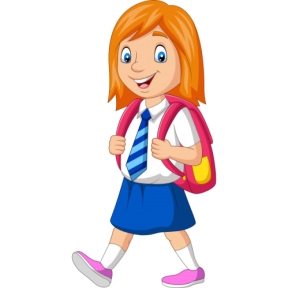 She’s going to join the voyage.
join the voyage
Grammar Practice გრამატიკის დავალება
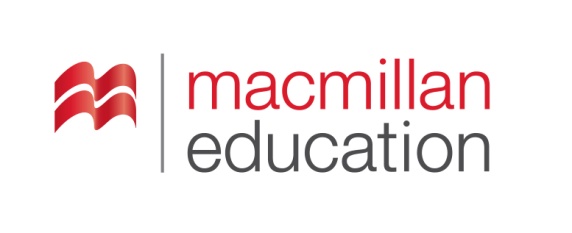 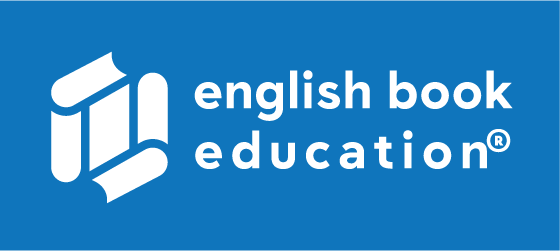 Write the sentences about holiday plans  of your family members. Use to be going to
დაწერეთ წინადადებები თქვენი ოჯახის წევრების არდადეგების გეგმების შესახებ. გამოიყენეთ to be going to
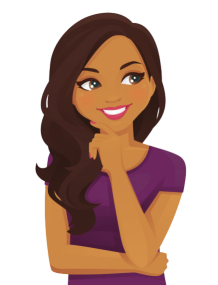 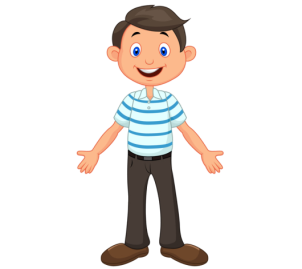 They’re going to travel to Japan.
travel to Japan
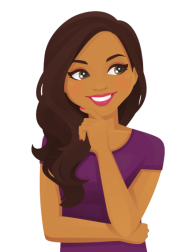 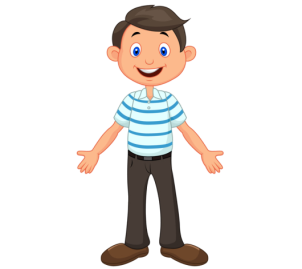 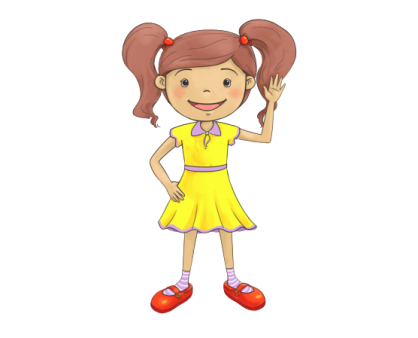 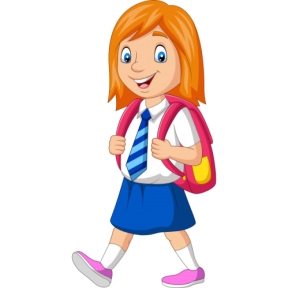 We’re going to enjoy our holidays.
enjoy our holidays
Grammar Practice გრამატიკის დავალება
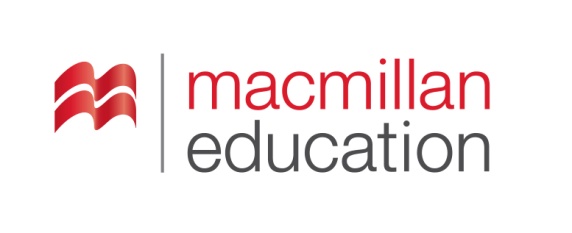 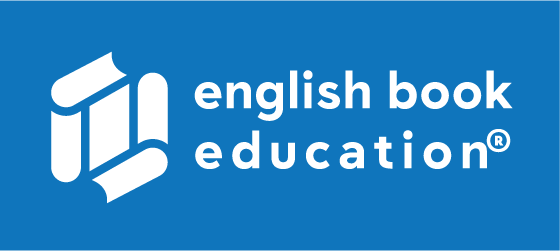 Find and correct the mistakes in the sentences
იპოვეთ და შეასწორეთ შეცდომები წინადადებებში
What   you are     going  to do tomorrow?

They        going to      watch a football match on Sunday.

Ann is going to studying    French this year.

We not are going   to visit our friends tonight.

I   going to          travel to England this summer.

Are you go to          buy a rucksack this weekend?
are you
are going to
study
aren’t going
am going to
Are you going to
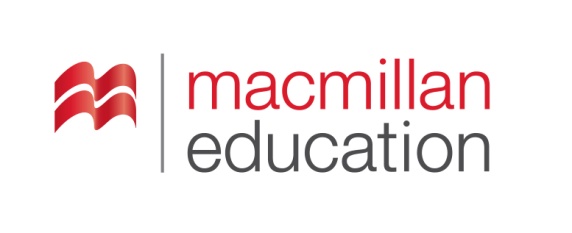 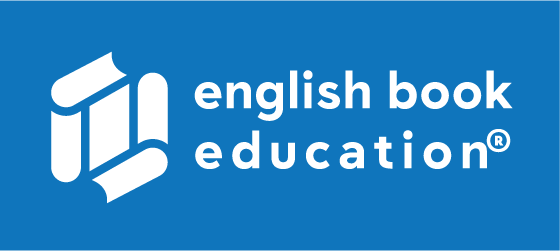 Summing up-შეჯამება
Vocabulary-ლექსიკა
ღირსშესანიშნაობა
მოგზაურობა
მოგზაურობა
(მოკლე მანძილზე)
ბარგი
საზღვაო მოგზაურობა
ზურგჩანთა
ჩემოდანი
ფრენა
Summing up - შეჯამება
Grammar - გრამატიკა
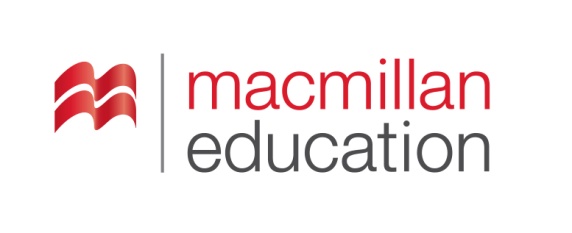 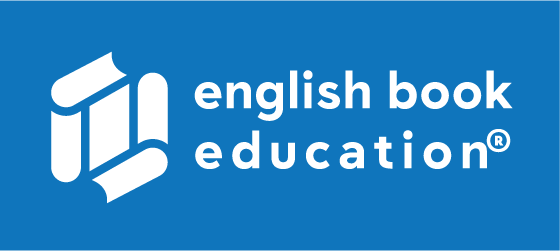 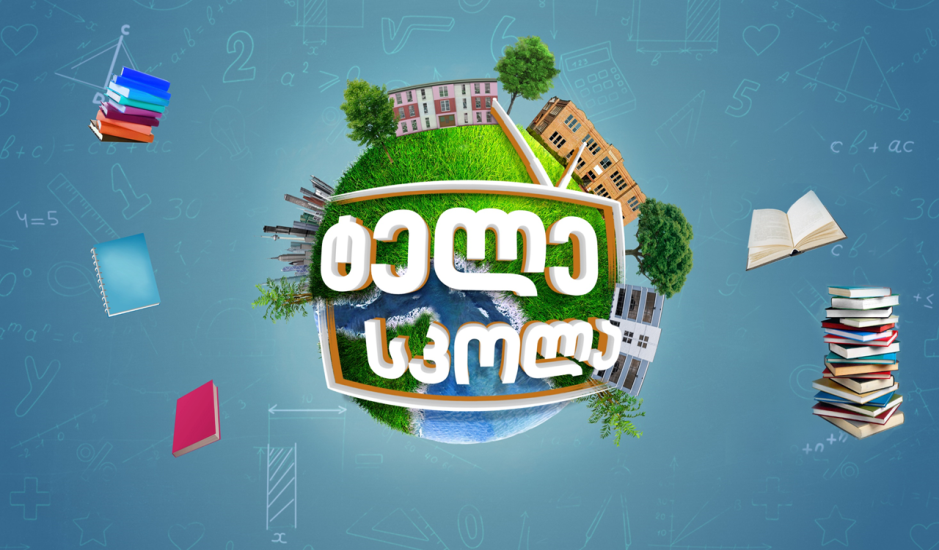 You are going to learn English with the “TV School” lessons.
Homework
საშინაო დავალება
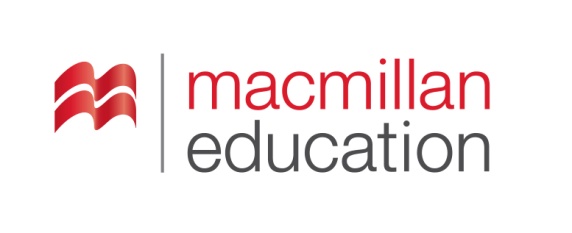 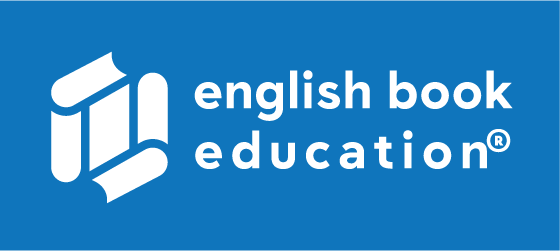 Write about your plans for winter holidays according to the example
ნიმუშის მიხედვით დაწერეთ თქვენი გეგმები ზამთრის არდადეგების 
შესახებ
I’m going to spend winter holidays with my family in Gudauri. We’re going there by car. Gudauri isn’t far from Tbilisi, so it’ll be a short trip. I’m planning to go sightseeing near Gudauri. It’s very cold there, so I’m going to take warm clothes with me. We are going to stay in Gudauri for a week. I hope we’ll have fun in the mountains.